Vocabulario
Lección 7
por la noche
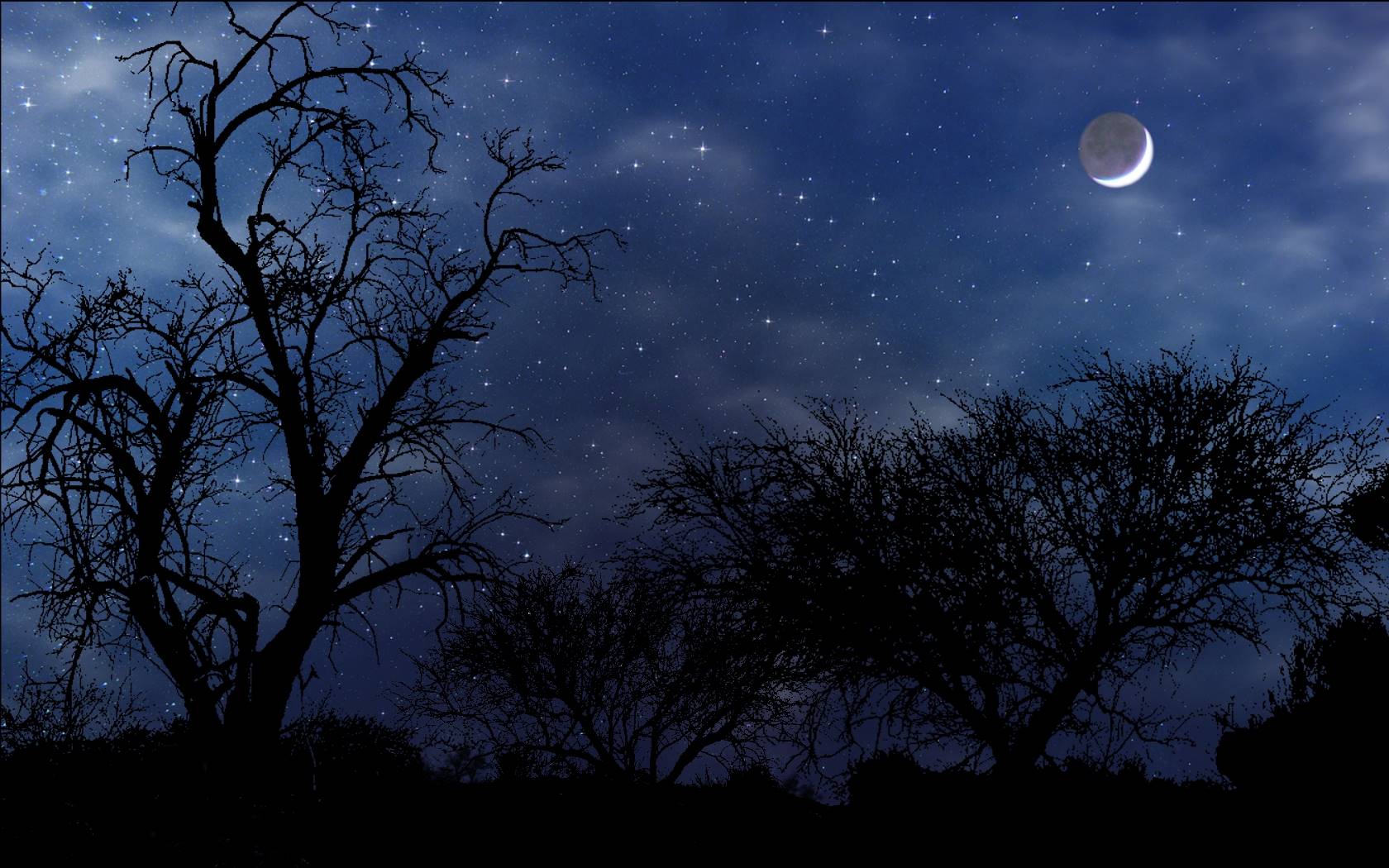 el inodoro
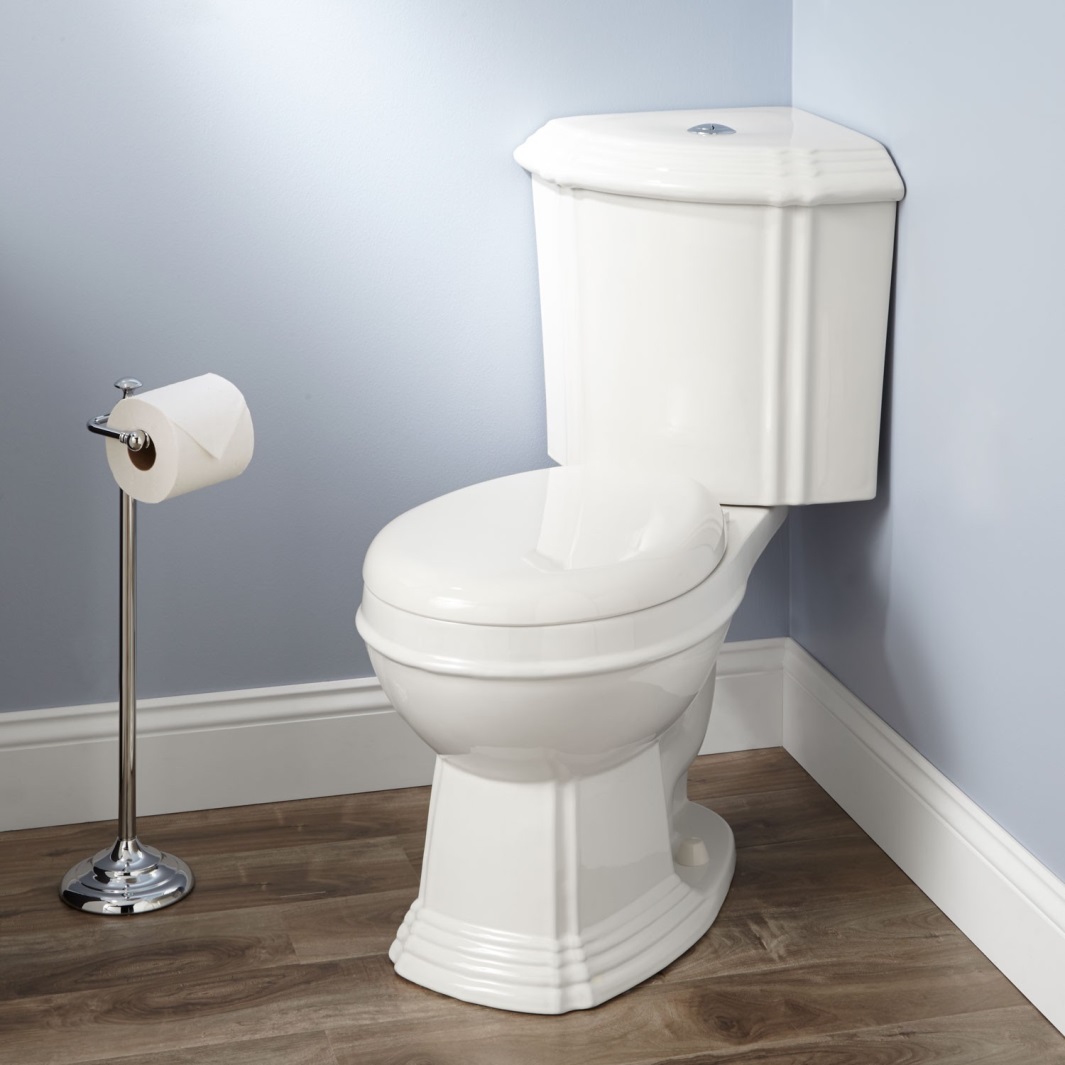 durante
During
el cuarto de baño
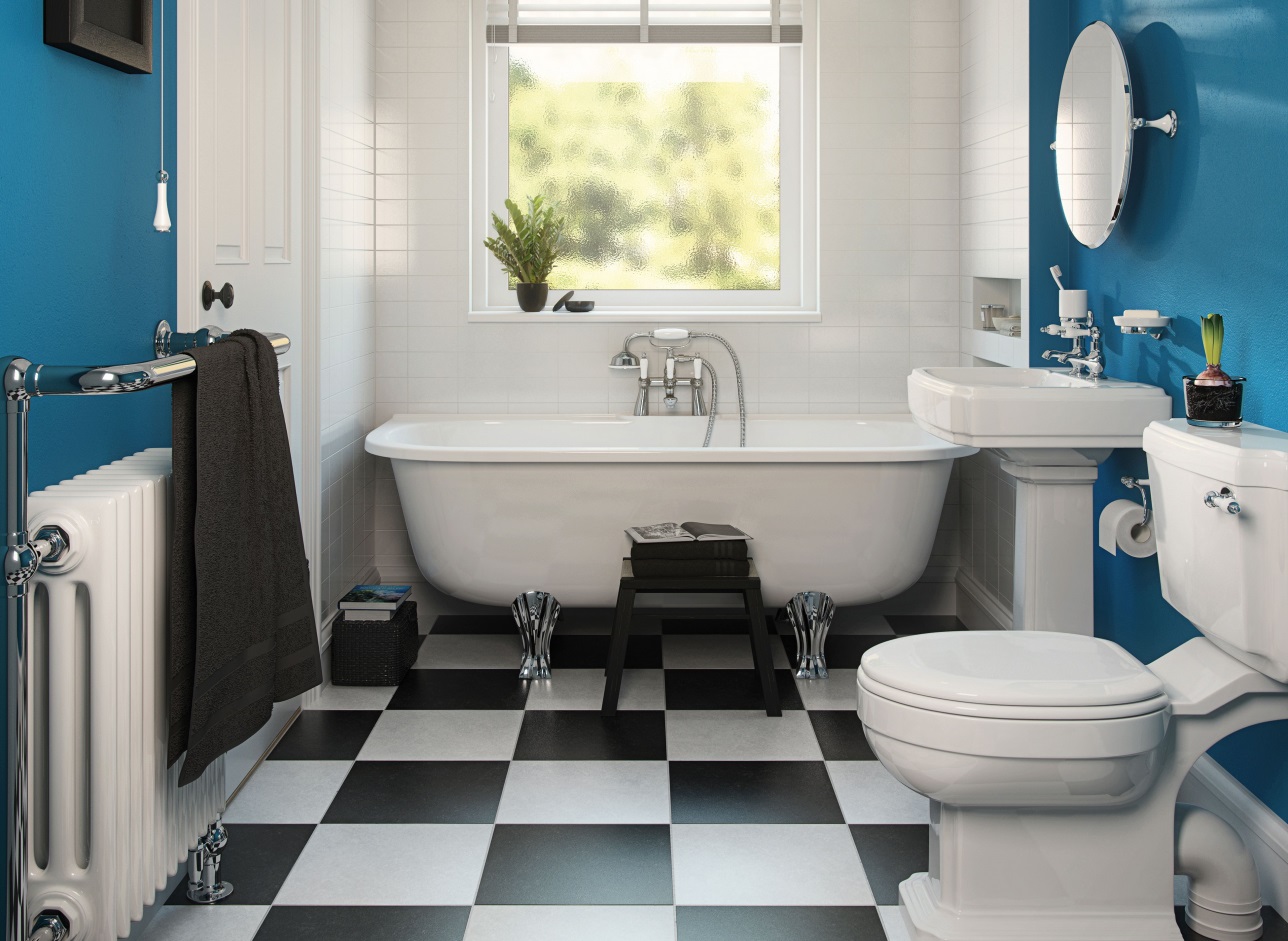 por la mañana
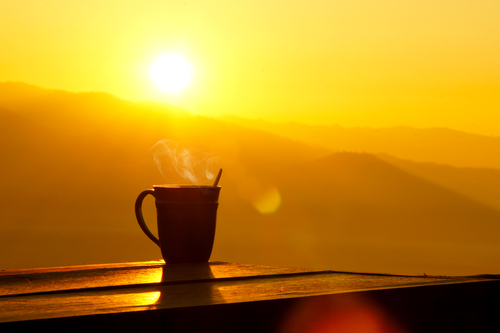 el despertador
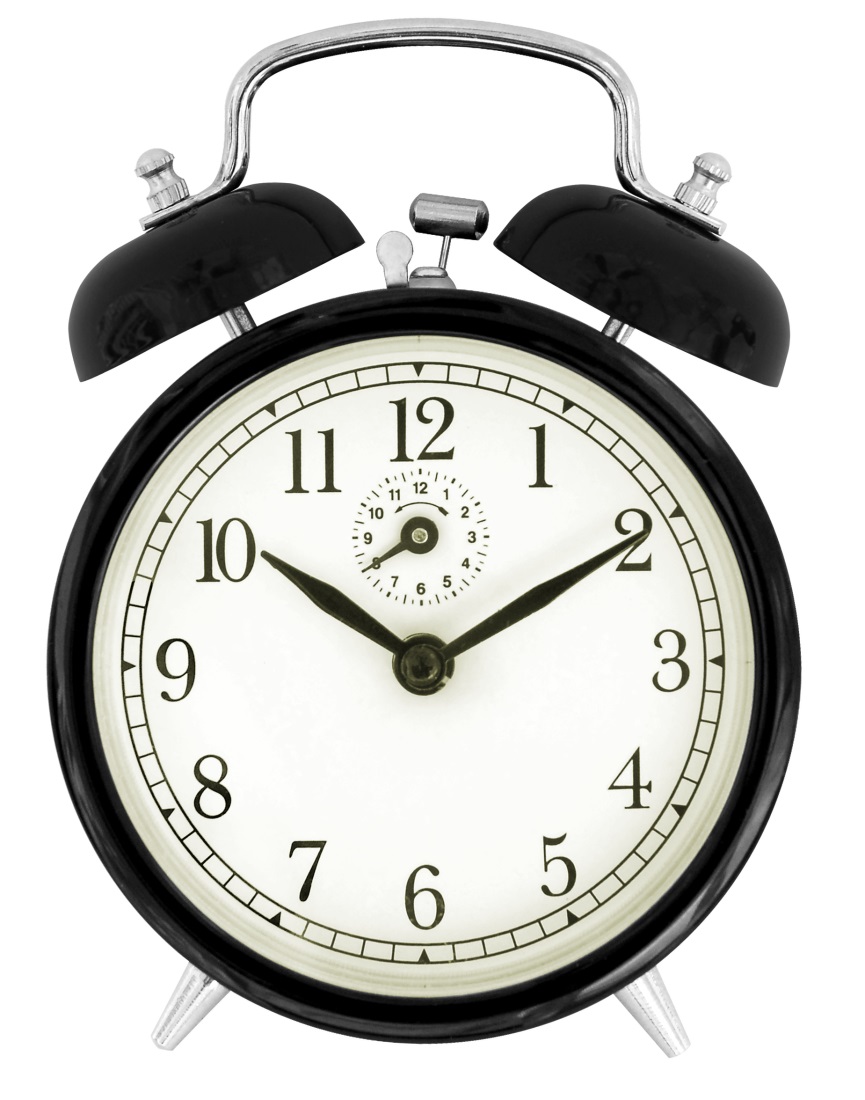 la pasta de dientes
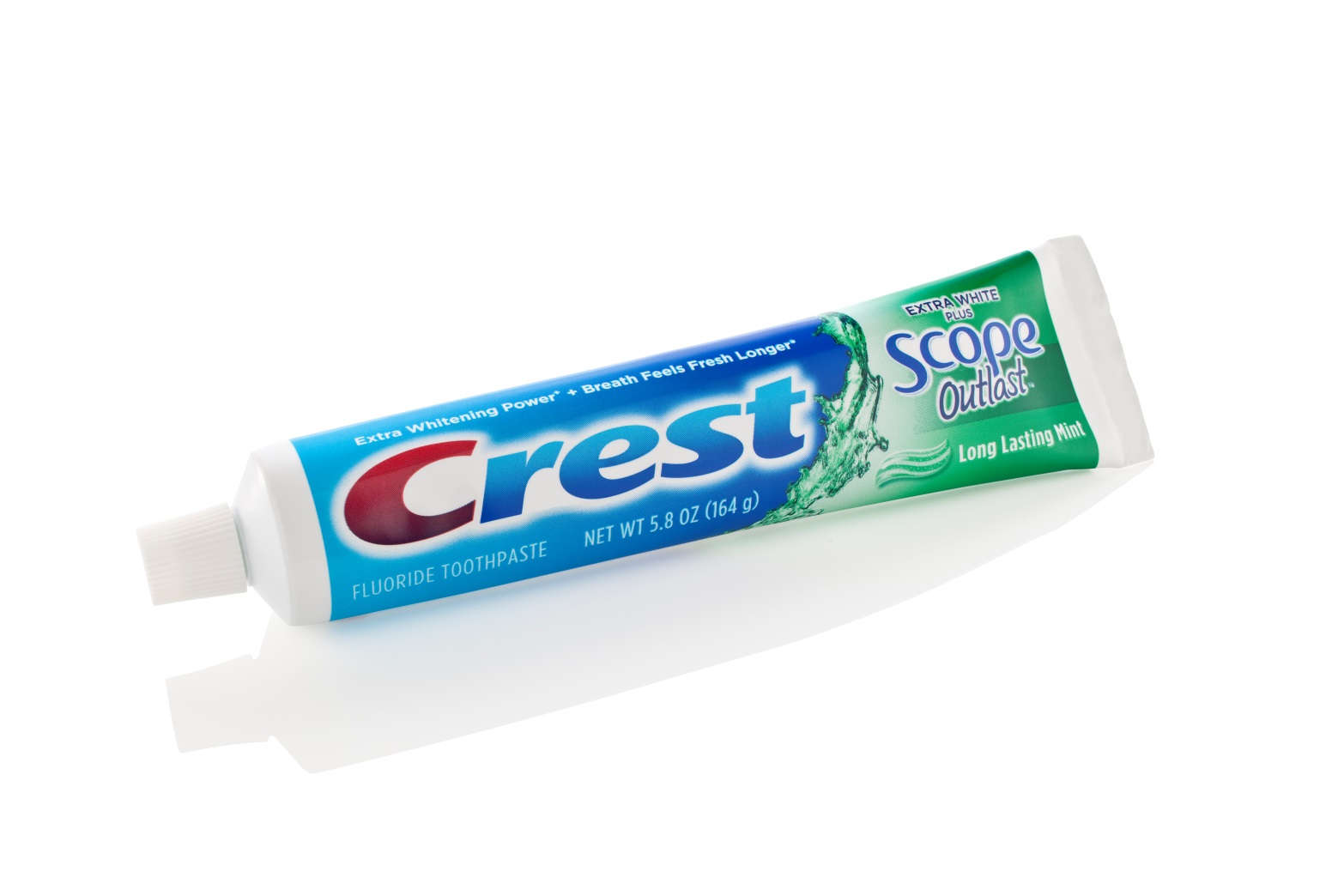 entonces/luego
Then
el espejo
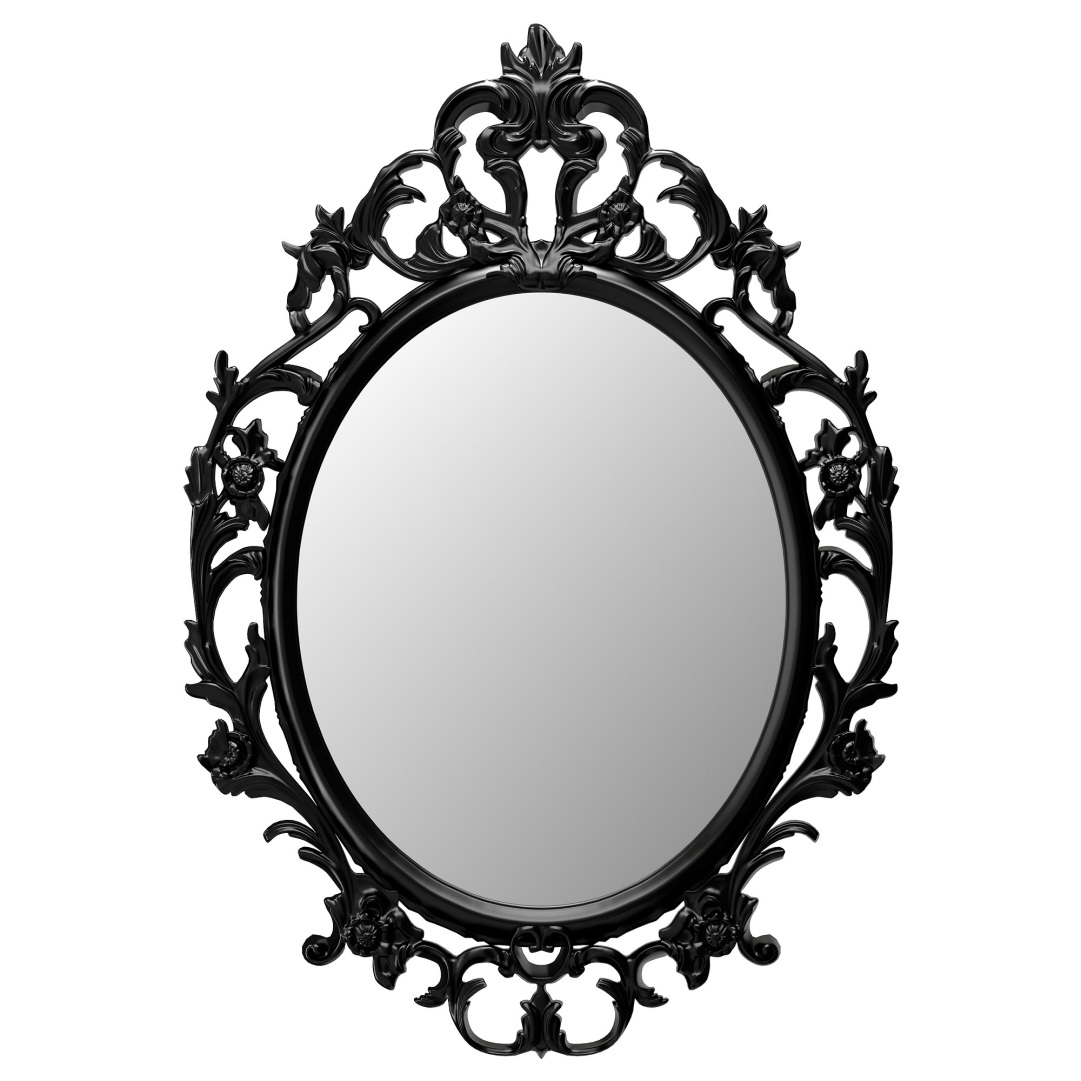 la crema de afeitar
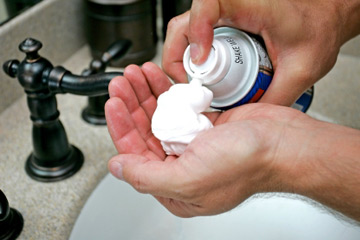 por último
Finally
el maquillaje
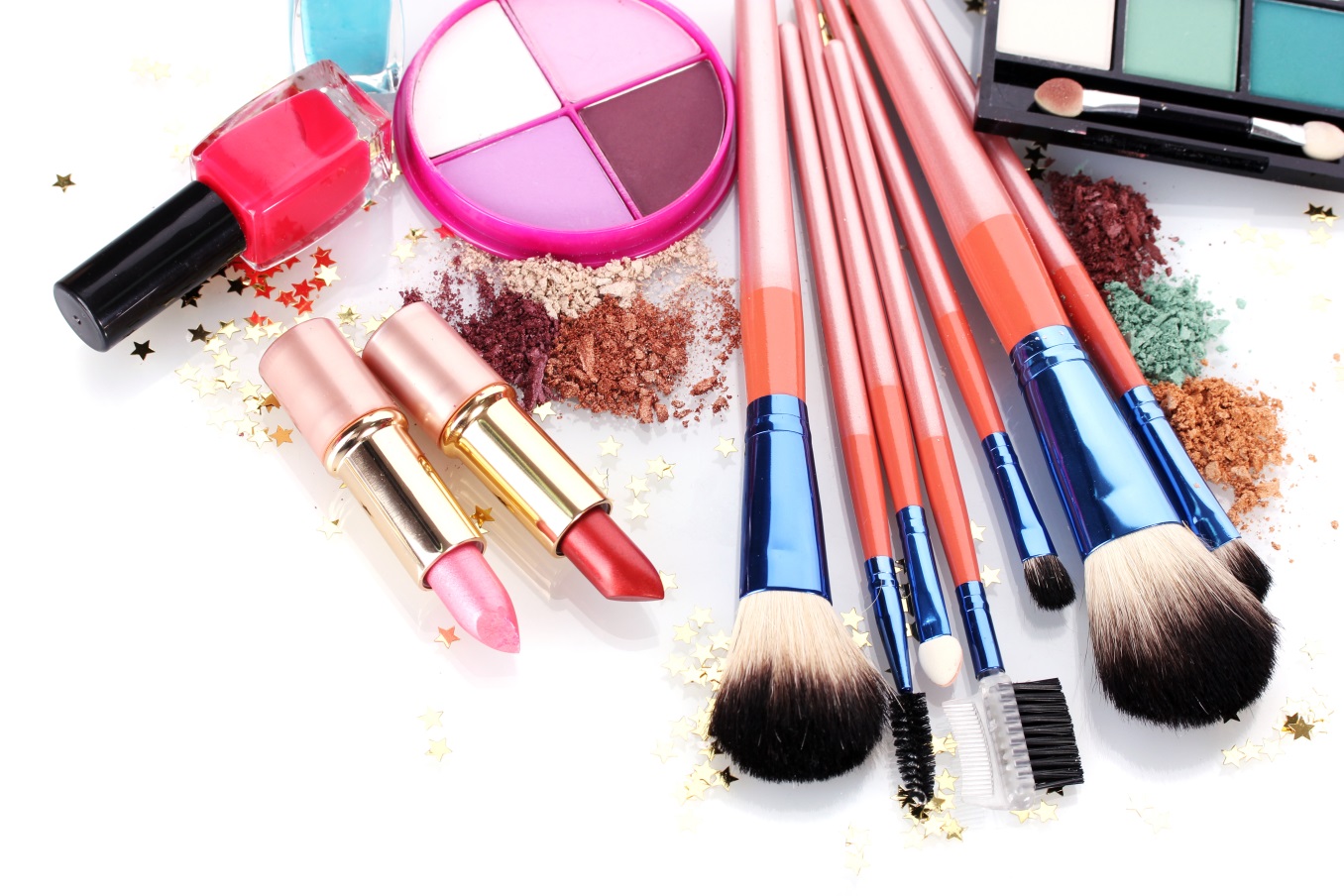 la toalla
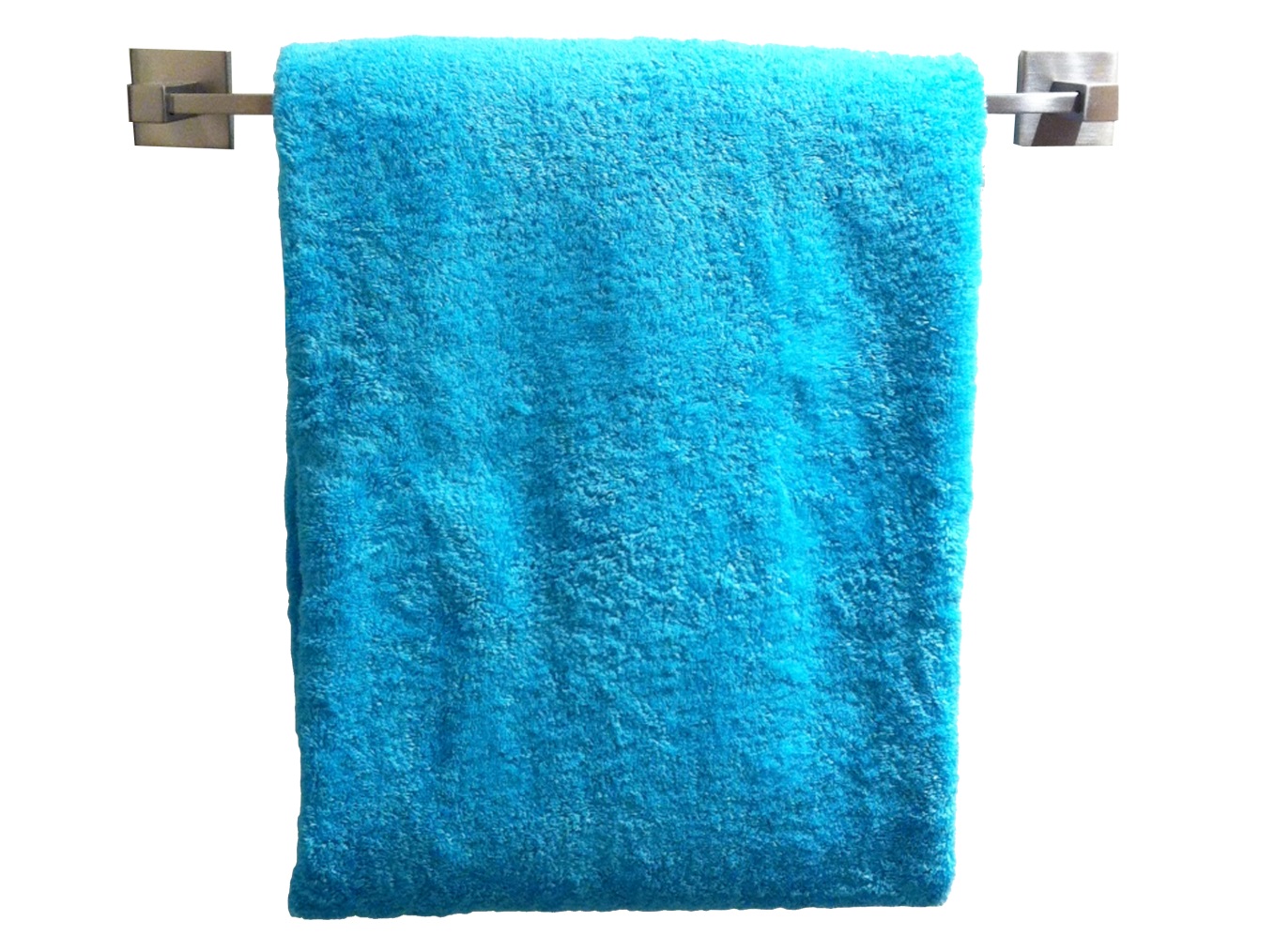 antes (de)
Before
el champú
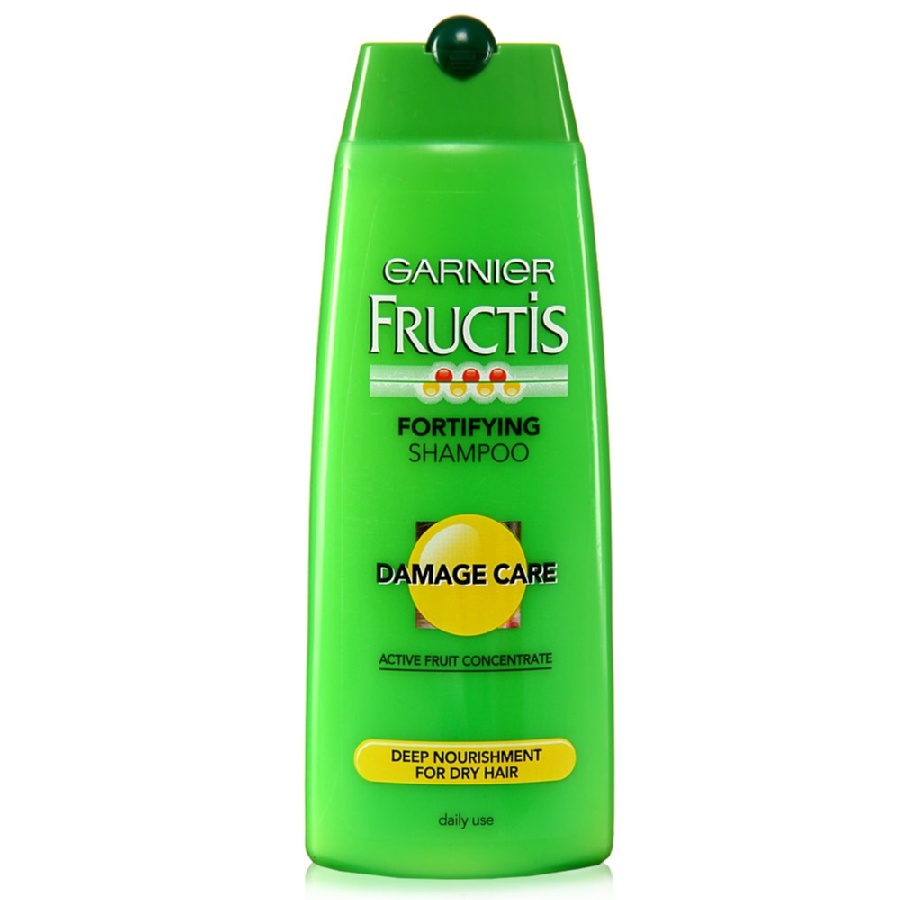 el jabón
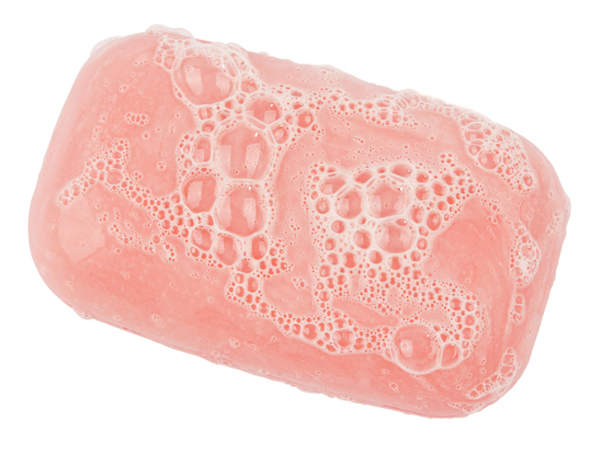 más tarde
Later
las pantuflas
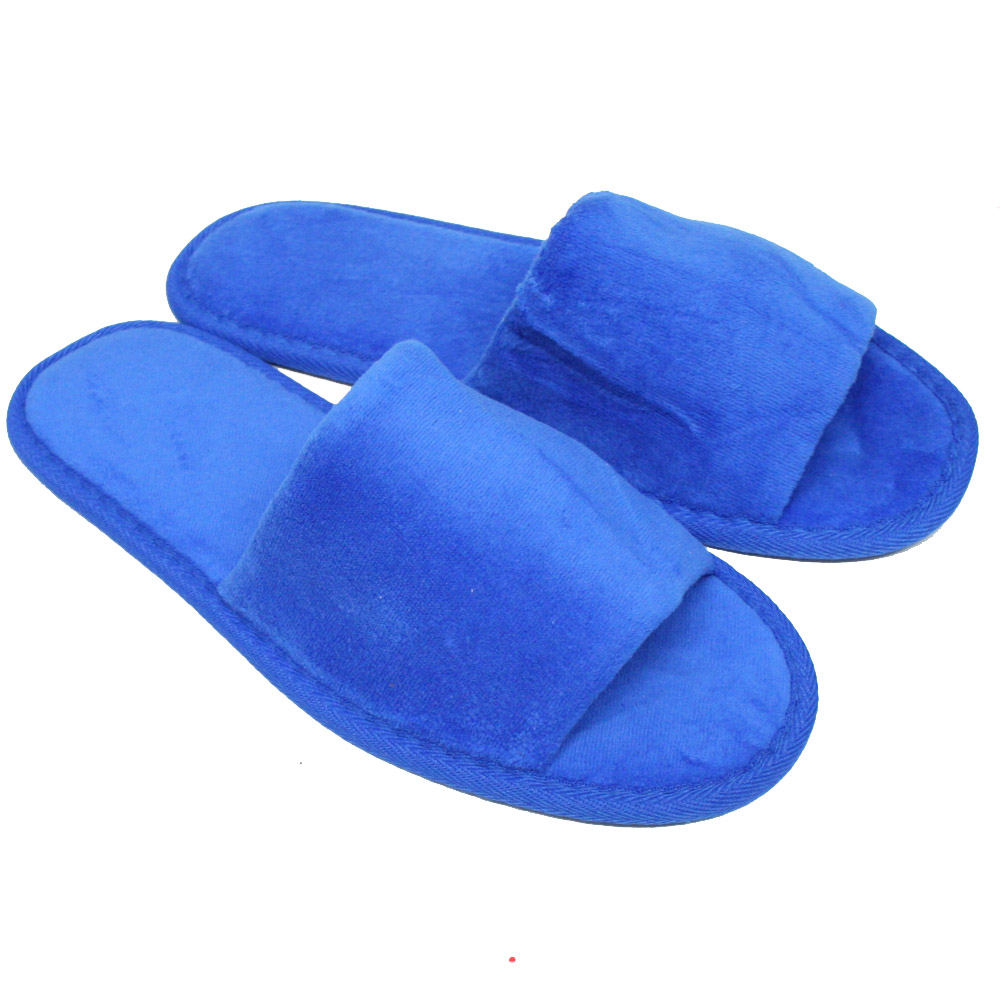 después (de)
After
el secador de pelo
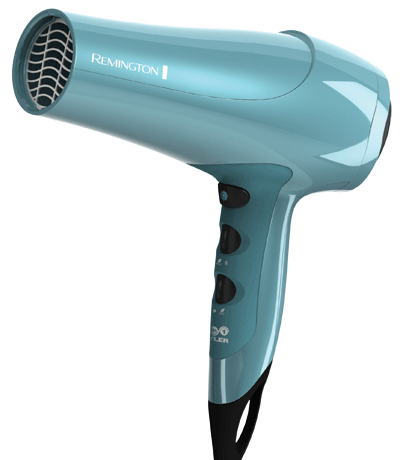 por la tarde
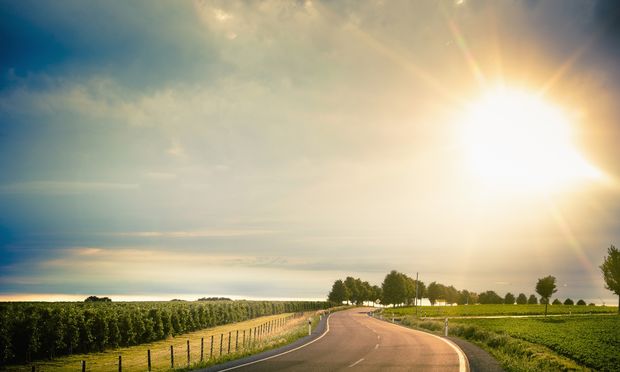 4:30 pm
la ducha
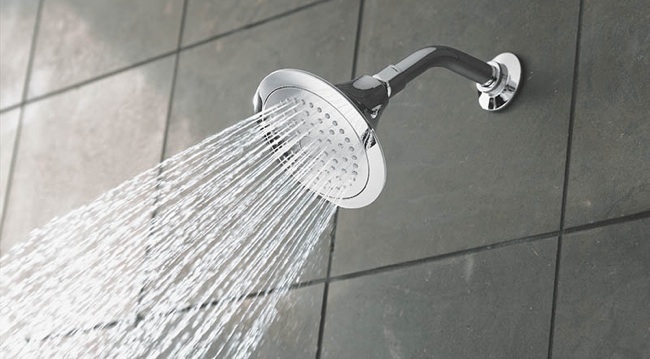 el lavabo
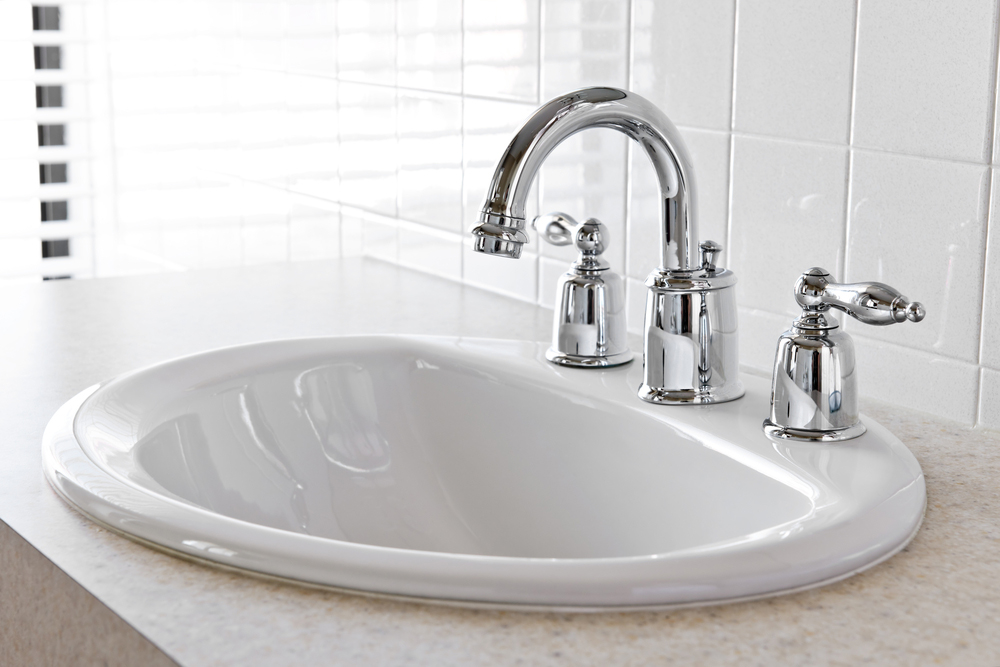